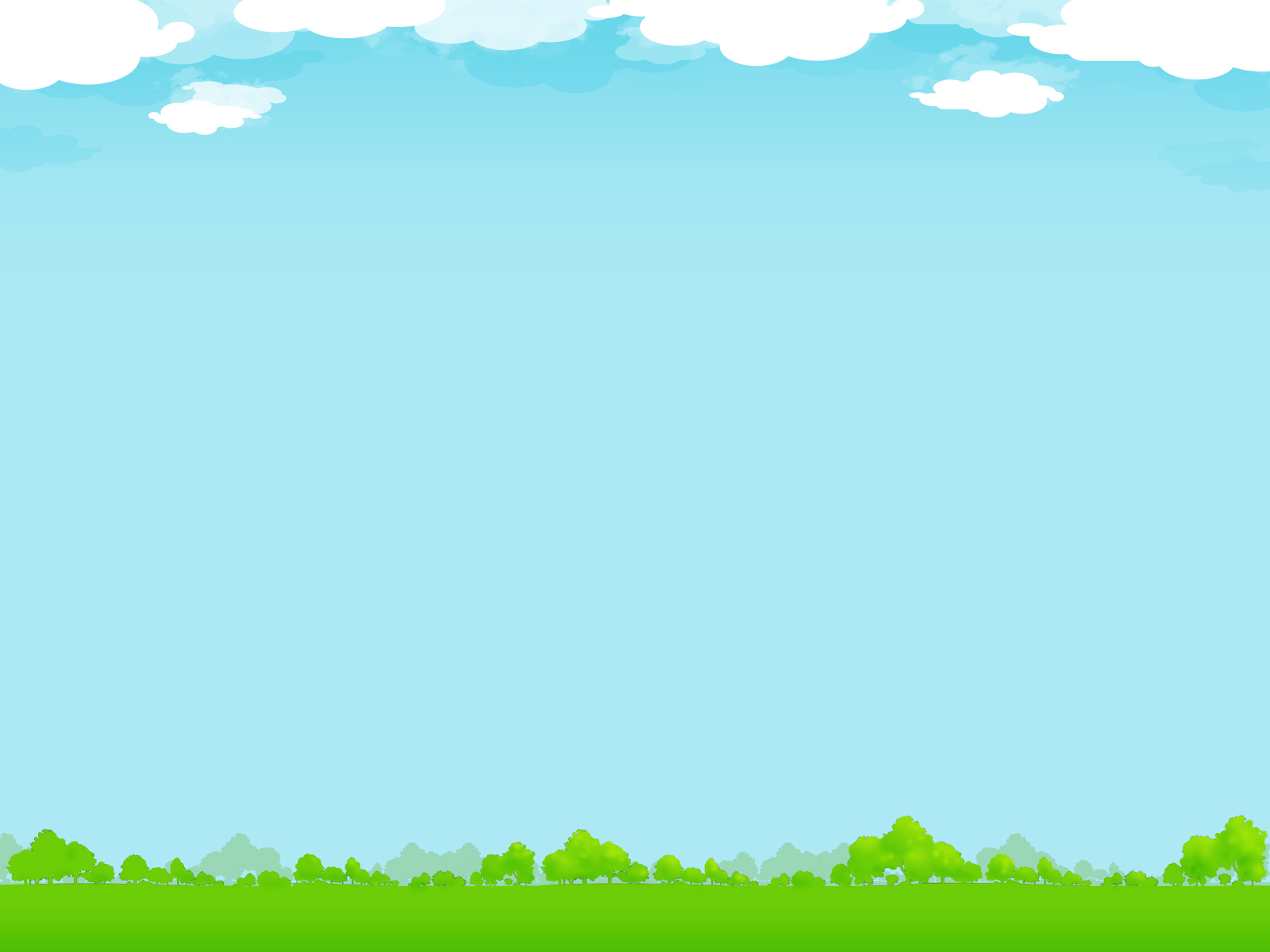 UỶ BAN NHÂN DÂN QUẬN LONG BIÊNTRƯỜNG MẦM NON HỒNG TIẾN
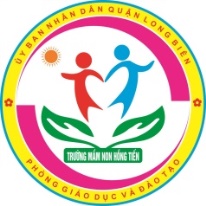 LĨNH VỰC PHÁT TRIỂN NGÔN NGỮ
HOẠT ĐỘNG LÀM QUEN VĂN HỌC
Đề tài: Thơ “Xe chữa cháy”
Giáo viên: Đinh Thị Thu Hà
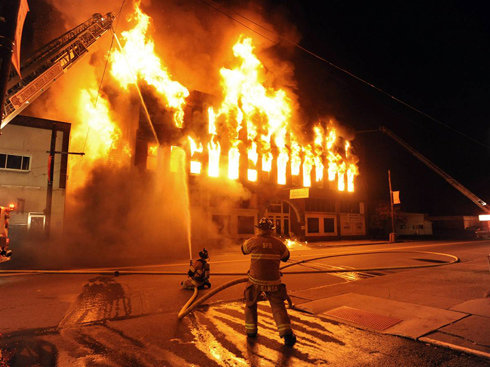 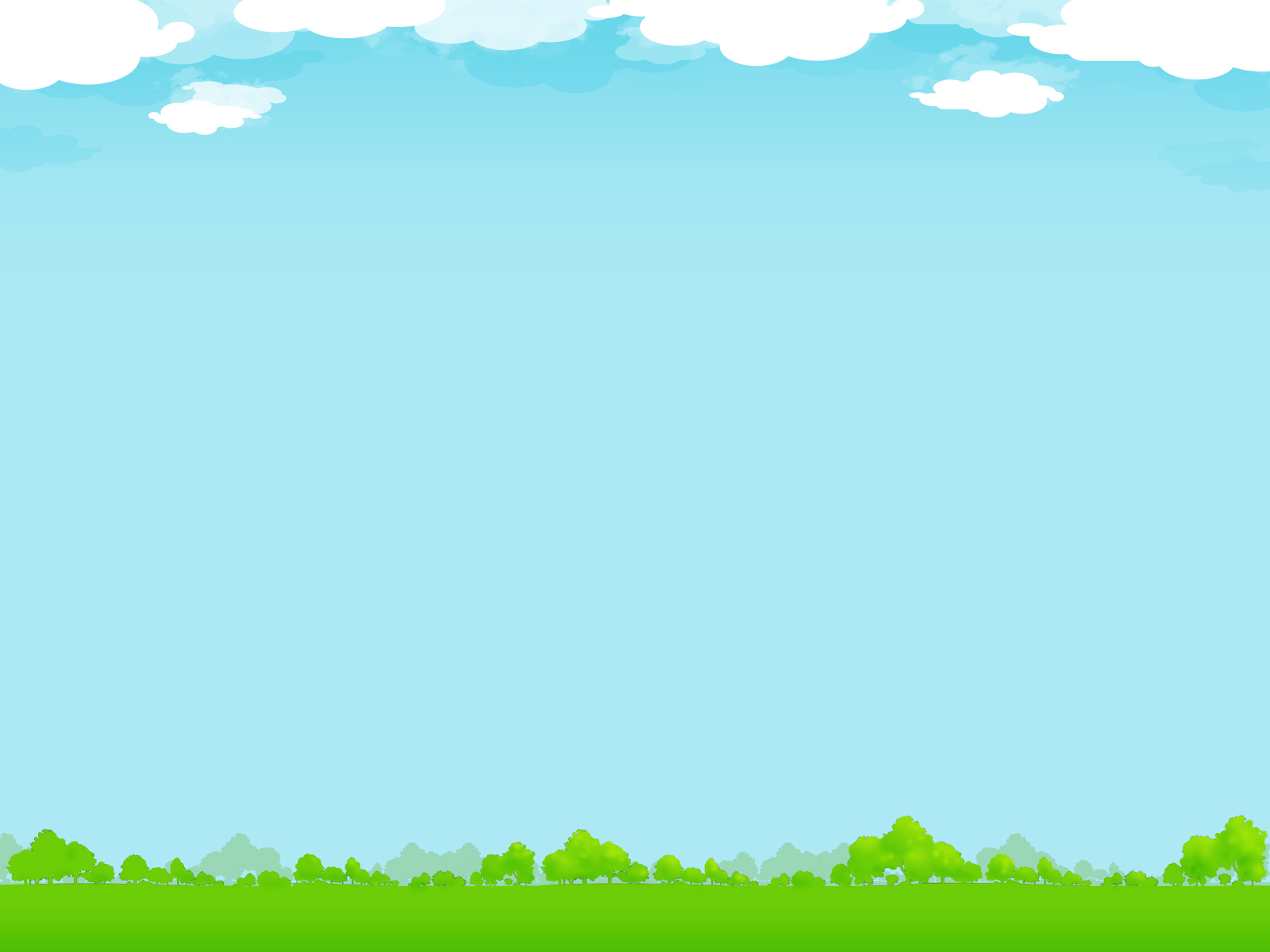 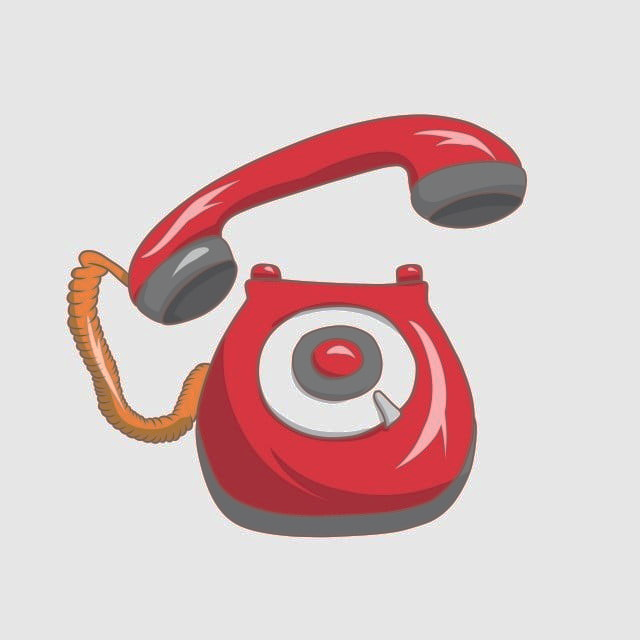 114
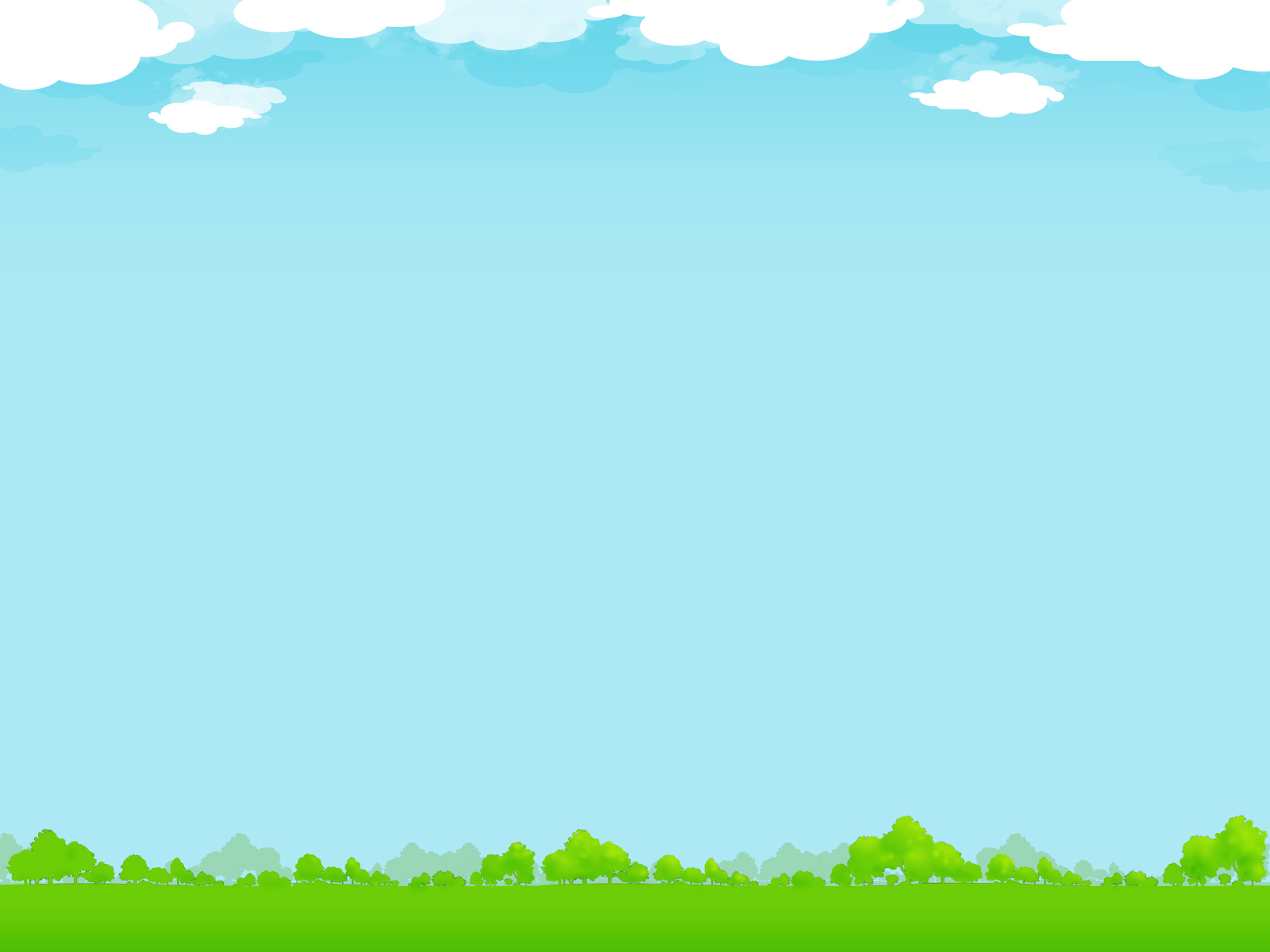 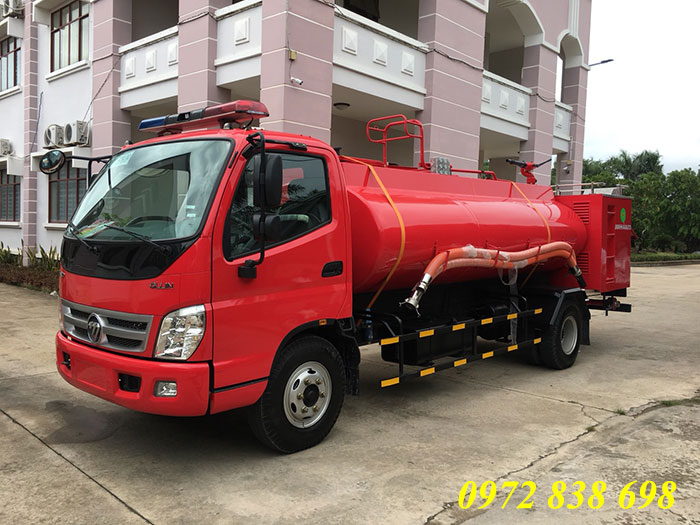 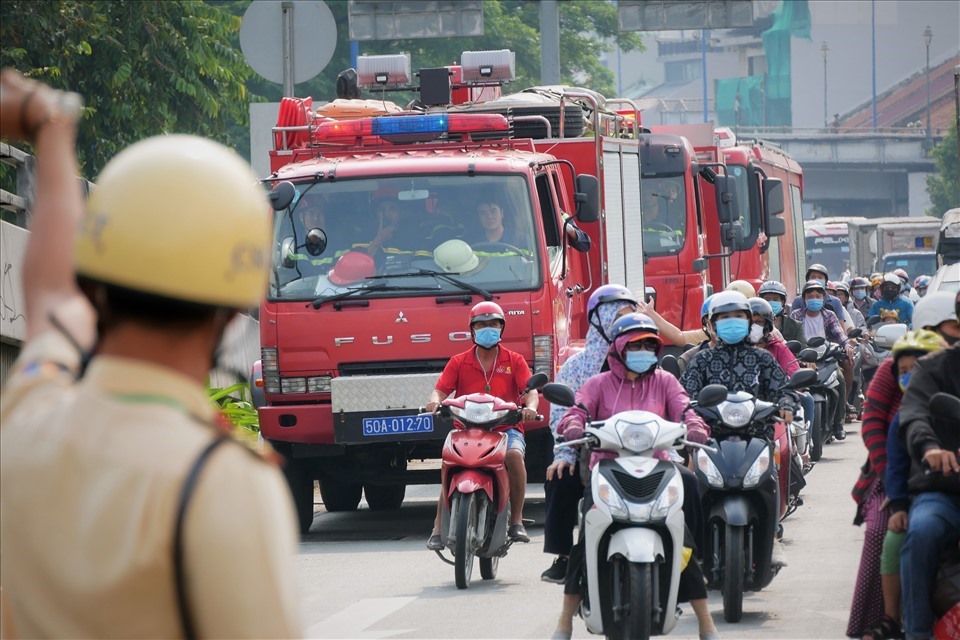 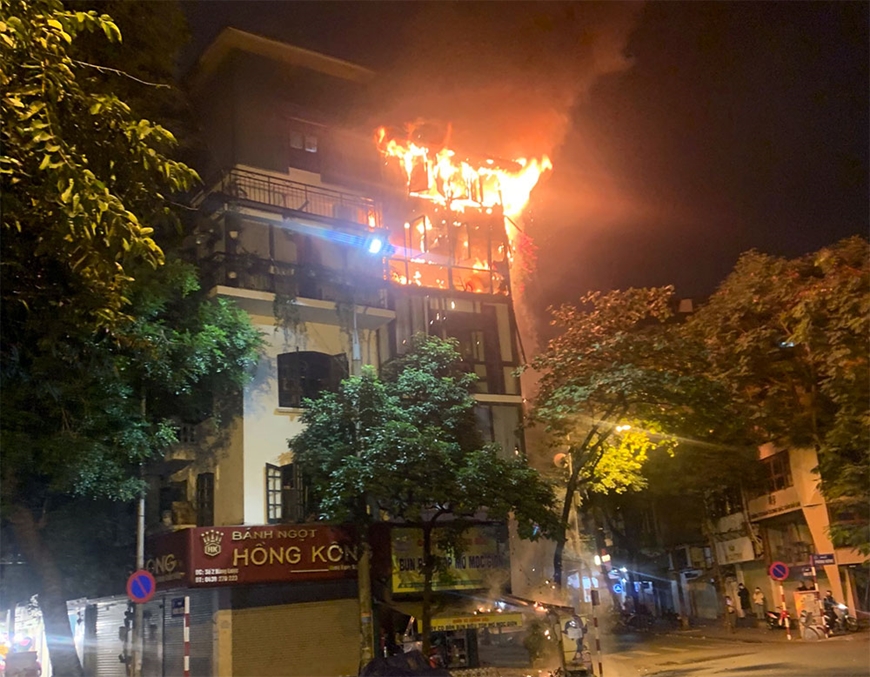 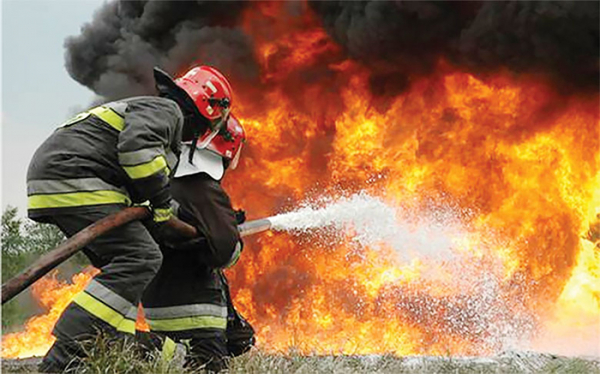 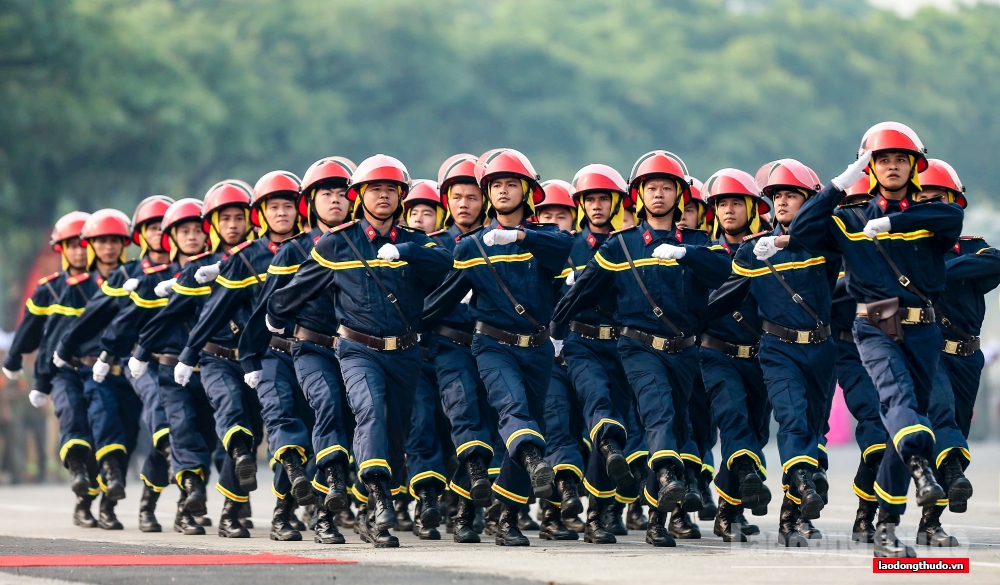 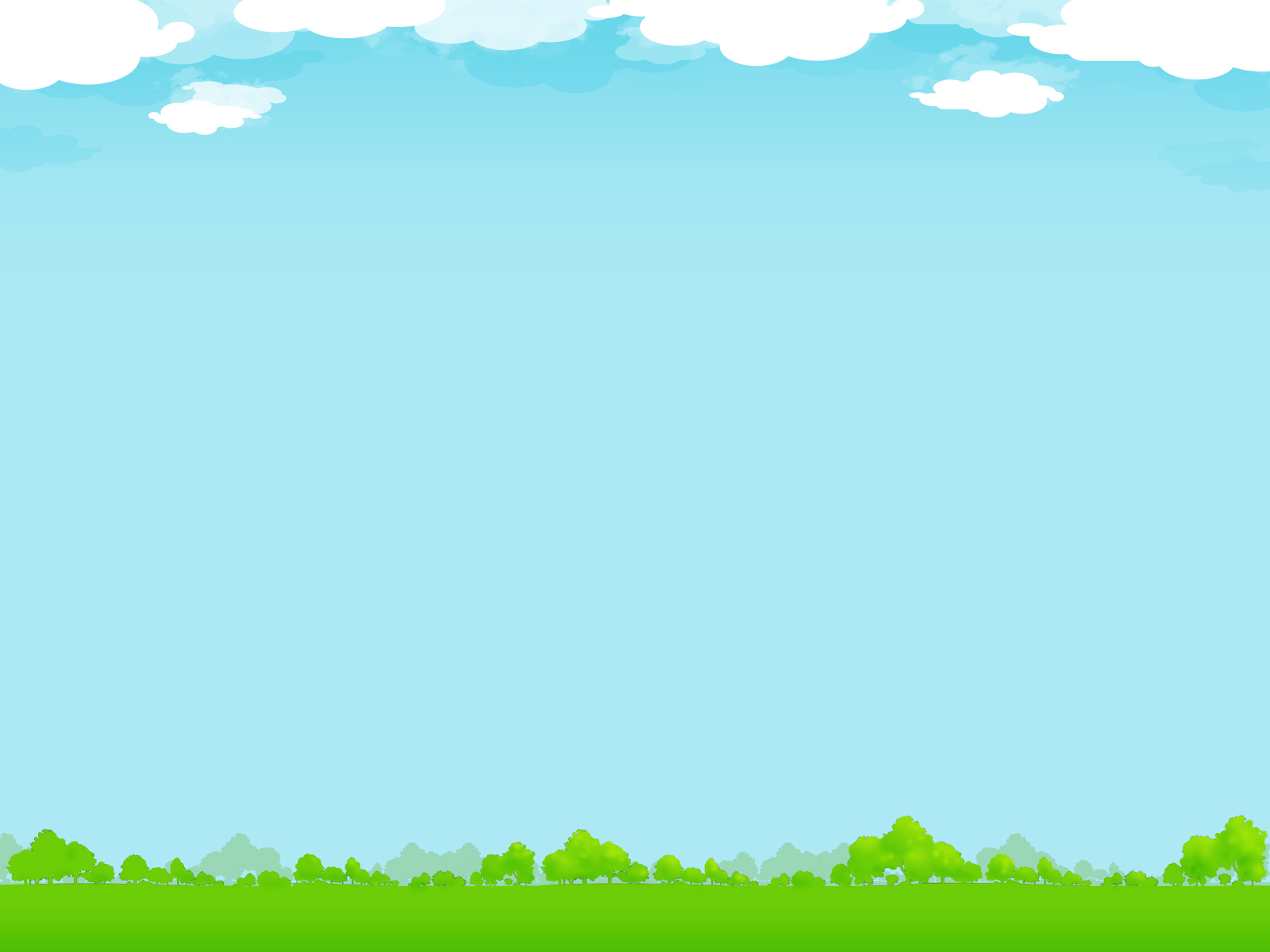 Mình đỏ như lửa 
Bụng chứa nước đầy 
Tôi chạy như bay
Hét vang đường phố
Nhà nào có lửa 
Tôi dập liền tay
Ai gọi chữa cháy
Có ngay! Có ngay!